Update:  	Medicare Advantage Plans				Coverage and Payment for Hawaii		Linda Corley		Chief Compliance Officer 		706 577-2256		lcorley@xtendhealthcare.net
Update:  Medicare Advantage Plan Coverage for Hawaii
Current Hawaii Enrollment  

In 2023, approximately 298,000 residents were enrolled in Medicare in Hawaii.

In 2023, more than 53% of Hawaii Medicare beneficiaries opted for coverage from Medicare Advantage plans.

As of August 14, 2024, 137,938 people in Hawaii are enrolled in Medicare Advantage, which is 55.59% of the state's Medicare-eligible population. 

This is an increase from 131,138 the previous year.

But – cannot place a number on the number of visitors who may require healthcare while in Hawaii – whose MA coverage will not pay for services.

Remember the No Surprises Act!
Update:  Medicare Advantage Plan Coverage for Hawaii
Current Hawaii Enrollment  

Hawaii has five counties, and the availability of Medicare Advantage plans varies by county. 

In Honolulu County for 2023, Medicare beneficiaries could select from among 20 different Medicare Advantage plans. 

But in Kauai County, there are 13 Medicare Advantage plans offered.

The total number of Medicare Advantage plans available statewide in Hawaii is increasing slightly for 2024, growing from 38 to 40. 

But – MA Plan availability varies considerably from one area to another, and that will continue to be the case.
Prove ability to ramp up quickly with new clients
Update:  Medicare Advantage Plan Coverage for Hawaii
Current Hawaii Enrollment  

Number of unique plans								   9
Average monthly premium							$	 29.00
Average (in-network) out-of-pocket maximum	$7,911.11
Average Medicare Star Rating*						   3.22 Stars

While the number of unique plans in any county can change slightly every year, the table above presents a good idea of what you can expect to see in 2025.

The average monthly premium for Medicare Advantage plans in Hawaii is $29.00 per month in 2024, though there may be plans available that feature different premiums.

Medicare Advantage plans in Hawaii County have an average Medicare Star Rating of 3.22 in 2024.* 
Plans rated four stars or higher are considered top-rated Medicare plans.
Prove ability to ramp up quickly with new clients
Update:  Medicare Advantage Plan Coverage for Hawaii
Medicare Options  

Medicare – a federal health insurance program for people 65 or older, and certain younger people with disabilities – operates under the guidance of the Centers for Medicare & Medicaid Services (CMS). 

CMS is part of the federal Department of Health and Human Services (HHS).

Medicare beneficiaries can choose to receive their benefits directly from the federal government via Original Medicare — along with private supplemental coverage for prescriptions and out-of-pocket costs — or enroll in private Medicare Advantage plans.

Once a provider agrees to accept the contractual terms of a MA Plan, the coverage, billing and payment requirements are law.
Prove ability to ramp up quickly with new clients
Update:  Medicare Advantage Plan Coverage for Hawaii
Medicare Options  

Original Medicare includes Medicare Part A and Medicare Part B. 

Medicare Part A (also called hospital insurance) helps pay for inpatient stays, like at a hospital, skilled nursing facility, or hospice center.

Medicare Part B (also called medical insurance) helps pay for outpatient care like a visit to a nurse practitioner, doctor, or physician assistant and preventive healthcare services, such as most vaccinations).

Medicare Advantage may include all of the benefits of Medicare Parts A and B.

Most Medicare Advantage plans include prescription drug coverage and may offer additional benefits like dental and vision — for a single monthly premium.
Prove ability to ramp up quickly with new clients
Update:  Medicare Advantage Plan Coverage for Hawaii
Medicare Options  

But – members of Medicare Advantage plans may be required to use a limited provider network for the Medicare plan they select, and 

total out-of-pocket costs (like deductibles, co-payments, or co-insurance) may be higher than they would be under Original Medicare plus a Medigap plan. 

			There are pros and cons to either option, and 
			no single solution that works for everyone.

	Question:  

		A Medicare Advantage Plan is actually a _________________ Plan?
Prove ability to ramp up quickly with new clients
Update:  Medicare Advantage Plan Coverage for Hawaii
Medicare Options  

Patients and Revenue Cycle team members MUST understand the differences between 

Traditional Medicare Parts A and B
Medigap 
Medicare Part D

Medicare Advantage 

	including tips for picking the best coverage combination to meet individual 
	patient needs.
Prove ability to ramp up quickly with new clients
Update:  Medicare Advantage Plan Coverage for Hawaii
Medicare Options  

For most people, filing for Medicare coverage is part of turning 65. 

But Medicare coverage is also available to people under the age of 65 who have been receiving disability benefits for at least two years, or who have ALS or end-stage renal disease (ESRD requiring dialysis). 

Nationwide, 88% of Medicare beneficiaries are eligible due to being at least 65 years old, while the other 12% are under 65.5 and have disability coverage.

Hawaii has the smallest percentage of disabled Medicare beneficiaries of any state in the country; about 6.5% of Hawaii Medicare beneficiaries are under age 65. 
The other 93% of Hawaii’s Medicare beneficiaries are age 65 or over.
Update:  Medicare Advantage Plans for Hawaii
Medicare Options –  Traditional Medigap Coverage
Medigap plans are used to supplement Original Medicare, covering some or all of the out-of-pocket costs (for coinsurance and deductibles) that patients would otherwise incur if they only had Original Medicare on its own.  

Medigap plans require an additional monthly premium.

There are 12 Medigap policies available in Hawaii for 2024, including two high-deductible plans.

Medigap plans are standardized under federal rules, although states can add their own regulations. 

Hawaii’s Medigap regulations are available here: https://files.hawaii.gov/dcca/ins/har/har_12-c.pdf
Prove ability to ramp up quickly with new clients
Update:  Medicare Advantage Plans for Hawaii
Medicare Options – Medigap
Hawaii also requires (see §16-12-6.2) that all Medigap insurers to offer all plans on a guaranteed-issue basis (without adjusting premiums based on medical underwriting) to any enrollee during the six-month window that begins when the individual is enrolled in Medicare Part B. 

This applies regardless of age in Hawaii. 

Federal law grants a six-month guaranteed-issue open enrollment window, but only when people are enrolled in Part B, and also age 65. 

Hawaii’s law extends the same protections to people who are under 65 and eligible for Medicare as a result of a disability. 

As noted above, Medicare in Hawaii has the nation’s lowest percentage of beneficiaries who are eligible due to a disability.
Update:  Medicare Advantage Plans for Hawaii
Medicare Options – Medigap
Under federal rules, Medicare beneficiaries can apply for a Medigap plan at any time, but medical underwriting can be used if the person’s initial six-month enrollment window has ended. 

Patient’s current chronic illness and/or other medical conditions may increase Medigap policy premiums.

Hawaii ensures that people get that six-month window even if they’re under 65.
Update:  Medicare Advantage Plans for Hawaii
Medicare Options – Part D

Outpatient prescription drugs are not covered by Original Medicare. 

However, Medicare beneficiaries can get coverage for prescription drugs via:

a Medicare Advantage plan that includes integrated Medicare Part D prescription drug coverage, 

an employer-sponsored plan (offered by a current or former employer), or 

a stand-alone Medicare Part D prescription drug plan (a Medicare PDP).

There are 20 Medicare Part D standalone prescription drug plans in Hawaii. 

For 2023 coverage, insurers are offering, with premiums starting at $5.80.
Prove ability to ramp up quickly with new clients
Update:  Medicare Advantage Plans for Hawaii
Medicare Options – Part D

There are 186,354 total beneficiaries with Hawaii Medicare Part D. 

Of this number, 72,067 are standalone Part D beneficiaries, while 121,692 plan holders have enrolled through a drug plan from Medicare Advantage.

So – the majority of Medicare Part D prescription drug coverage in Hawaii is provided via Medicare Advantage plans as opposed to stand-alone Medicare Part D prescription drug plans.

Stand-alone Medicare Part D prescription drug plans are usually used to supplement Original Medicare, since it never includes prescription coverage.
Prove ability to ramp up quickly with new clients
Update:  Medicare Advantage Plans for Hawaii
Revenue Cycle Requirements for Medicare Advantage Plans

Why are hospitals and physicians struggling with MA underpayments?

Key Disadvantages of Medicare Advantage plans for patients and providers:

Restrictive networks. ...  Often limited to one physician group / hospital.
High out-of-pocket patient costs. ...  Difficult to collect higher self-pay patient balances.
Prior authorization requirements. ...
Plans change each year. ... or even during the year!  (life changing event)
Plans may require previous lower-level test before higher cost care will be reimbursed. …  X-ray findings must reflect a problem before MRI is covered.
Inpatient criteria require “more acute” medical condition(s) for payment. … more services downgraded to Observation.
Prove ability to ramp up quickly with new clients
Update:  Medicare Advantage Plans for Hawaii
Revenue Cycle Requirements for Medicare Advantage Plans:

So far in 2024, Medicare Advantage (MA) plans have had the second-highest initial claim denial rate of private payers, at 15.7%. 

This is behind Medicaid, which had a denial rate of 16.7%. 

However, more than half of denied claims (54.3%) are eventually overturned, but this usually only happens after providers go through multiple rounds of appeals.

On average, it costs providers $47.77 per claim / appeal to fight a denial. 

In 2022, MA insurers also denied 7.4% of prior authorization requests, or 3.4 million requests. 

Prior authorization is often required for more expensive services, such as inpatient hospital stays, skilled nursing facility stays, and outpatient psychiatric services.
Prove ability to ramp up quickly with new clients
Revenue Cycle Components
Patient Access
Medical Management
Mid Revenue Cycle
Receivables Management
Update:  Medicare Advantage Plans for Hawaii
Revenue Cycle Requirements for Medicare Advantage Plans:  Patient Access

Scheduling and Registration – 	Know your patient population at each access point!
									Know each patient’s current “specific” plan! 

Copy current insurance coverage card – or review Plan web-site.
Is the Plan “in network” for the services being ordered?  
If not, patient is Self-pay!
Ensure ordered test, service, procedure – based on diagnosis – is “covered” by the specific plan.

Utilize an MA insurance coverage plan matrix to identify “pre-authorization”   or “authorization” requirements by ordered service.

Is it time to include a clinical team member in reviewing ordered OP services to ensure medical necessity and/or authorization requirement is met?
Is this a “payable” service according to the specific payor / policy ?
Prove ability to ramp up quickly with new clients
Update:  Medicare Advantage Plans for Hawaii
Revenue Cycle Requirements for Medicare Advantage Plans:  Patient Access

Question:  Scheduling and Registration – Know the patient’s “specific” plan 

Today is Sept. 7th.  The patient was just in the ER on Aug. 28th and was covered by a traditional Medicare policy.  
Is it okay to assume the Medicare patient still has the same policy and coverage?

Medicare Advantage or Part D Insurance plan providers send an Annual Notice of Change (ANOC) in September that informs people of any changes to their plan, such as premiums, copays, drug formularies, or pharmacy networks. 

Medicare open enrollment for 2025 runs from Oct. 15 to Dec. 7 — a time for people with Medicare to change or join plans.

Patients can call 1-800-MEDICARE (1-800-633-4227) for questions or help making enrollment changes.
Prove ability to ramp up quickly with new clients
Update:  Medicare Advantage Plans for Hawaii
Revenue Cycle Requirements for Medicare Advantage Plans:  
	Utilization Review (UR); Case Management (CM); Discharge Planning (DP); 
	and Clinical Documentation Improvement (CDI)

In the past ten-to-fifteen years, what has been the biggest change in obtaining hospital and physician (provider) reimbursement?   

Can you simply check the patient’s insurance card that reflects a Jan. 1, 2024, policy number – and expect payment?

What about “back-end” claim clean-up for payment vs. “up-front”  necessity to meet payor coverage and service criteria for 	payment?

Most frequent MA denial of payment – Patient ineligible on date of service.

If Patient Access and the clinical team for Medical Review do not have a workflow that validates coverage, medical necessity and authorization obtained –                 									no payment!
Prove ability to ramp up quickly with new clients
Update:  Medicare Advantage Plans for Hawaii
Revenue Cycle Requirements for Medicare Advantage Plans:  
	Utilization Review (UR); Case Management (CM); Discharge Planning (DP); 
	and Clinical Documentation Improvement (CDI)

Other “stumbling blocks” for MA medical management of patient:  

Initial Observation vs. Inpatient criteria; and remaining in OBS > 48 hrs.

Increase in number of approved IP days not requested when patient exceeds initial payor approved length of stay.

Change of surgical procedure in the OR.  New auth required!

Recurring drug admin and/or rehab (PT, OT and Speech).

Physician documentation of changing diagnosis based on test findings not completed in patient’s med record prior to new service ordered and performed.
Prove ability to ramp up quickly with new clients
Update:  Medicare Advantage Plans for Hawaii
Revenue Cycle Requirements for Medicare Advantage Plans:  
	Billing, Follow-up and AR Payor Collections

Billing (clean claim submission) really is rocket science by MA Plan (contract)!

Claim edits are different for each and every Plan.  Are 3 United Plans all the same? 

Your Patient Accounting System (PAS) and/or Clearing House edits are not up-to-date – and one set is used for all payors.

Inadequate workflow established for technical denials . . . and specifically for required time frame for clinical denials and appeals to be resolved.

Sometimes mistake – Not having a payor contact established and/or not holding regular meetings with your contact to discuss denial trends.

Allowing account to go “timely” without resolving non-payment reason(s).
Traditional Medicare = 12 months; but MA Plan may be less!
Prove ability to ramp up quickly with new clients
Update:  Medicare Advantage Plans for Hawaii
Revenue Cycle Requirements for Medicare Advantage Plans:  
	Self-pay Collections

In the past ten-to-fifteen years, what has been the biggest change in obtaining hospital and physician (provider) reimbursement?   

What about “back-end” claim clean-up for payment vs.
	“up-front” necessity to meet payor coverage and service criteria for 	payment?

Patient Access and/or the clinical team for Medical Review MUST identify an MA Plan “non-covered” service PRIOR to it being provided to patient!
Medical necessity
Authorization
Recurring 6 week PT, but only 3 weeks approved as covered.

Must have patient signed waiver accepting financial responsibility.
Prove ability to ramp up quickly with new clients
Update:  Medicare Advantage Plans for Hawaii
Revenue Cycle Requirements for Medicare Advantage Plans:  What have we learned?

Revenue “integrity” now has an even more important role in ensuring payment!

Each “area” must have a documented workflow (policies and procedures) in simple steps that identifies the job role responsible for resolution of each of these “stumbling blocks” to optimum MA Plan payment:

In step-by-step P&P Document for each Rev Cycle Department:
“what” specific tasks are necessary to be performed?
“when” during patient interaction to be performed?
“who” responsible . . . and back-up for initial team member?
“within” what time frame?
“who” will verify account ready to “move” to next step for continude processing?
“who will verify problem resolved for claim to be submitted”?
Update:  Medicare Advantage Plans for Hawaii
Revenue Cycle Requirements for Medicare Advantage Plans:  What have we learned?

Revenue “integrity” now has an even more important role in ensuring payment!

Continued analysis of completed MA patient services – Optimum paid claims?

Audit on a weekly basis at least 5 paid claims for each MA Plan accepted.
Was accuracy achieved each “step” along the Rev Cycle?
Identify “stumbling blocks” for each Department.
Verify appropriate instructions in P&P steps.
Was cash received “optimized” for hospital and physician?  Even patient?

Work with payor contracting to strengthen MA Plan payment requirements!

Train, train, train . . .	Weekly discussion of audit findings.
							Any changes in MA Plan contract terms upon renewal?
							Focus on new hire understanding and performance
					“Joint” Rev Cycle meetings to develop partnership!
Update:  Medicare Advantage Plans for Hawaii
Linda Corley
Chief Compliance Officer
(706) 577-2256LCorley@xtendhealthcare.net
Our Mid Revenue Cycle Presence (June 5, 2023)
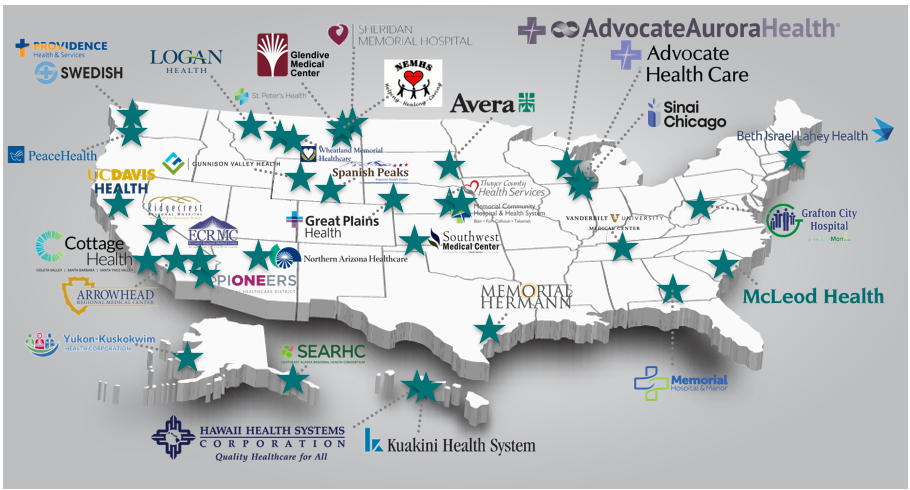 Our Solutions
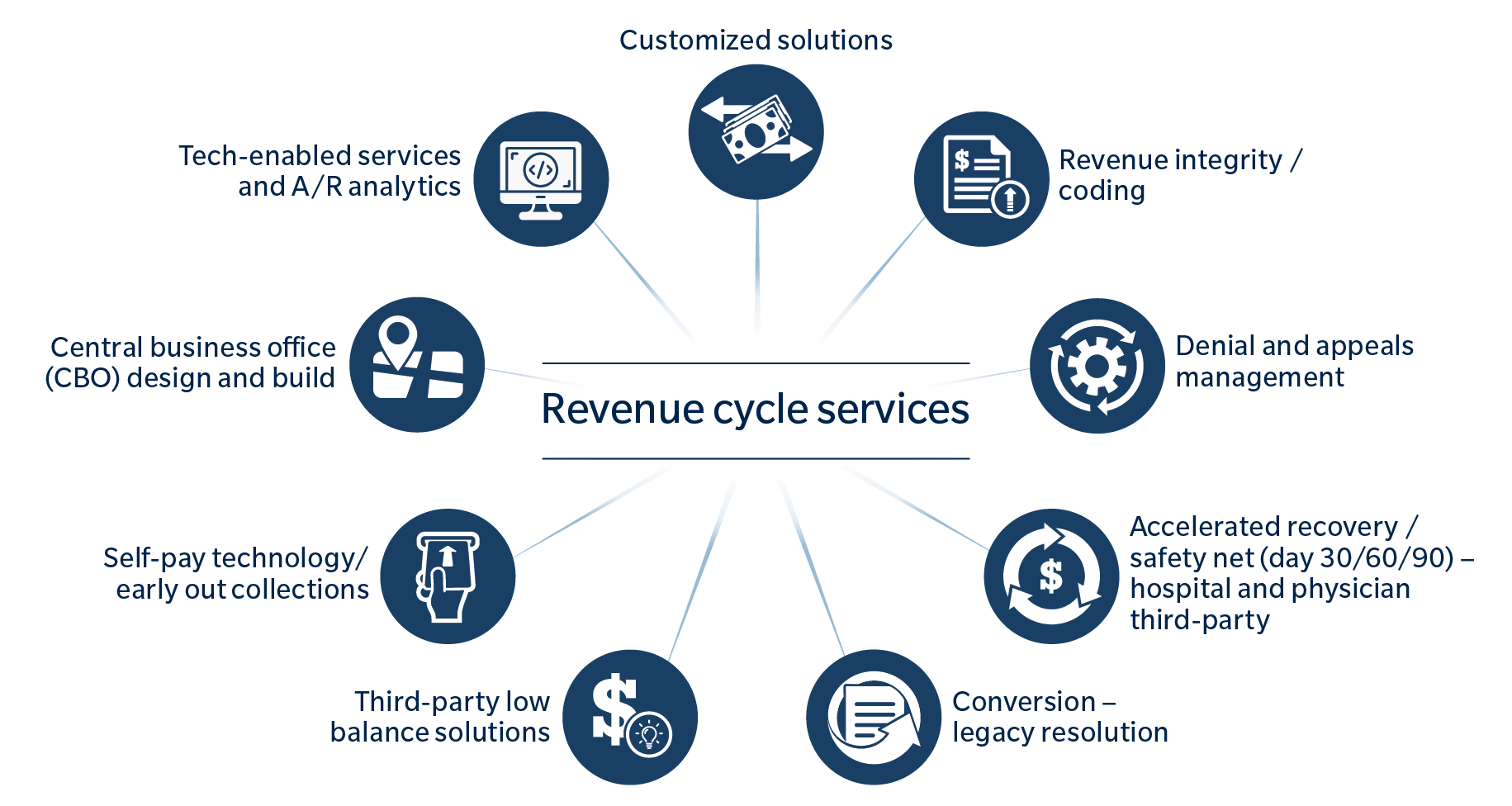